Emerging infectious diseases
Aims and objectives
Aims: to understand the factors influencing EIDs and how they can be controlled

Objectives:
Outline the epidemiology of zoonotic diseases affecting wildlife and humans
Discuss the spread and persistence of key pathogens
Critically evaluate the factors influencing the spread of EIDs 
Evaluate the future areas of study required to limit the spread
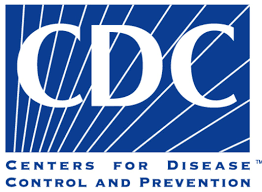 Definition of EIDs
Centers for Disease Control and Prevention (CDC, 2014):

‘Infectious diseases whose incidence in humans has increased in the past two decades, or threatens to increase in the near future’ 

Tompkins et al (2015):

‘Disease causing agents that rapidly increase in geographical range, host range or prevalence’
Examples of well known EIDs
How are they transmitted? 

Dr Robert Nasi
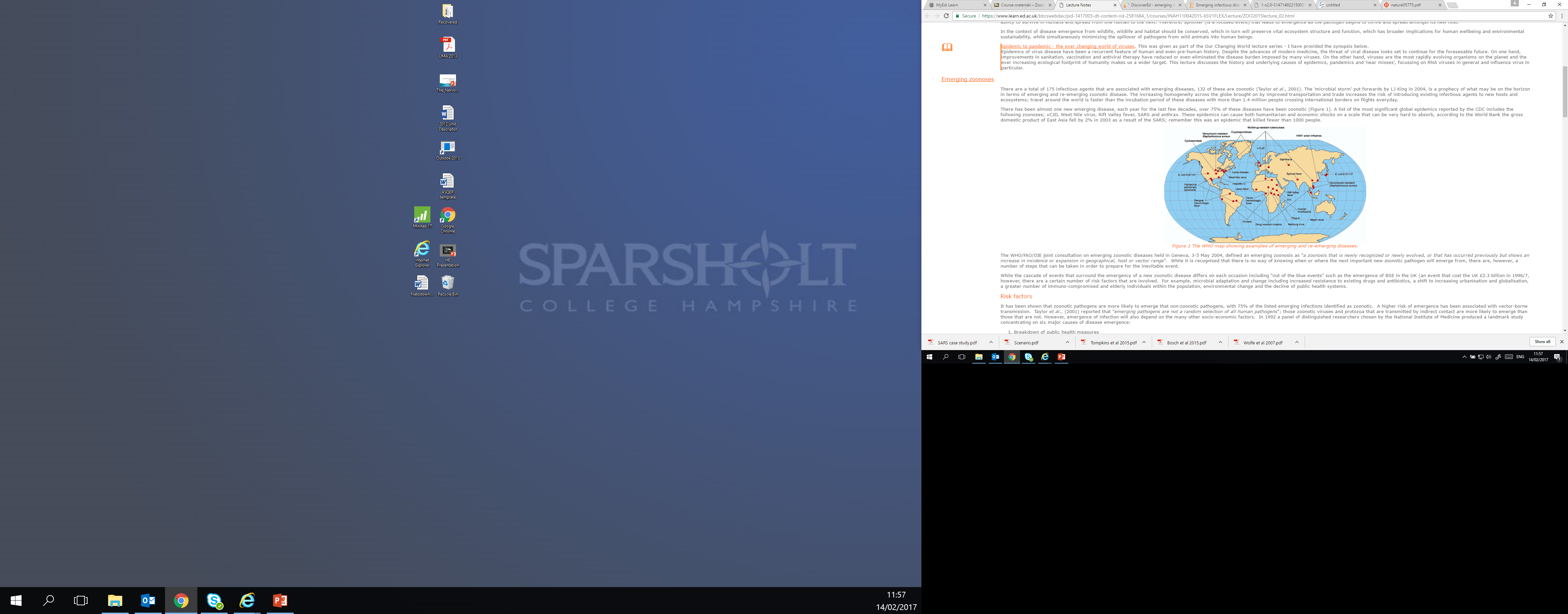 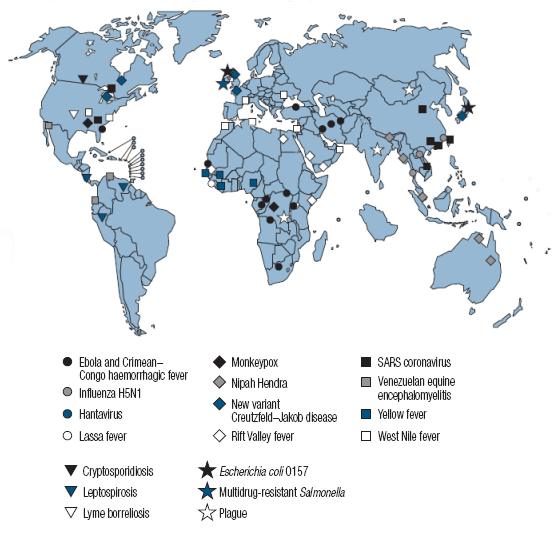 Selected emerging and re-emerging diseases (1996-2004); WHO, 2007
So what pathogens are we talking about?
Anything that was under control but now appears to be reoccurring more frequently.
Anything that can spread quickly and infect a range of novel hosts.
Anything that has been discovered as a brand new disease and whose control and treatment is uncertain or unknown.
Anything that has become more prevalent in recent years, perhaps due to changes in population trends.
Where do they tend to be occurring or ‘emerging’ from?
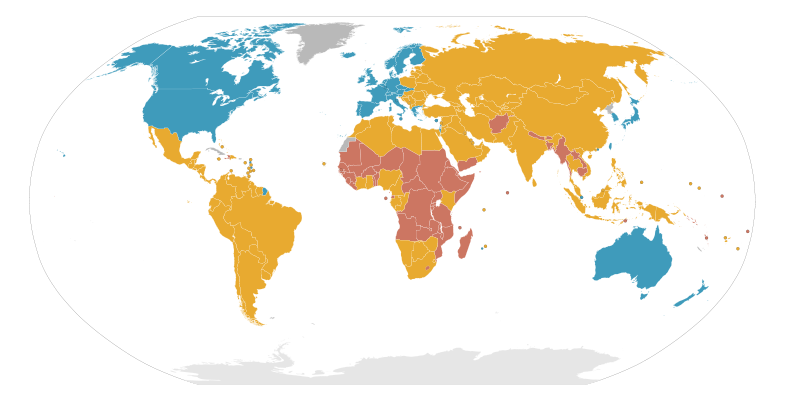 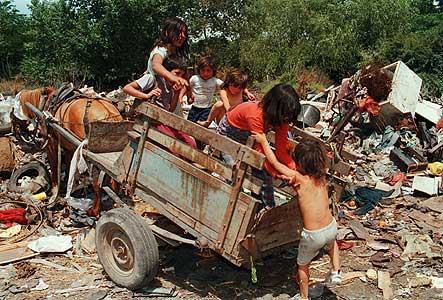 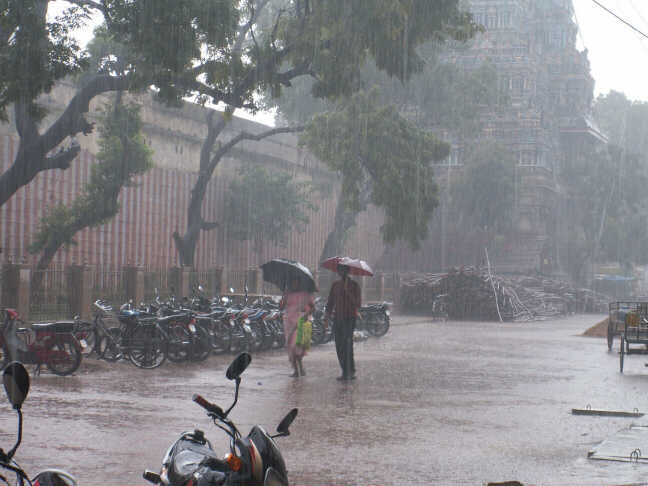 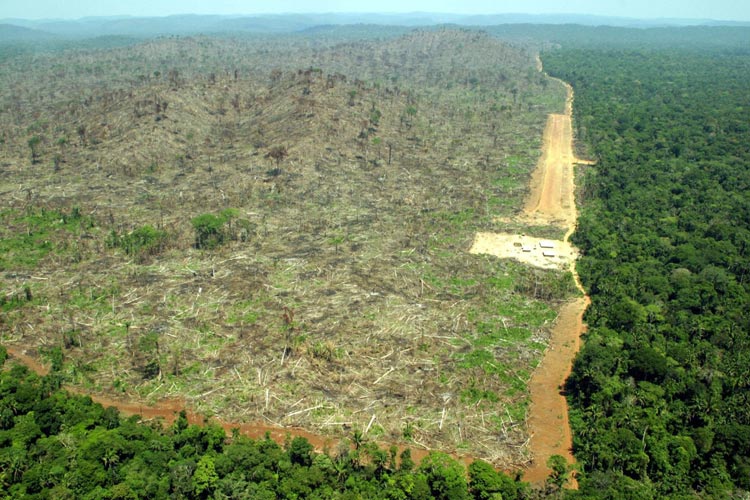 How to produce an EID?
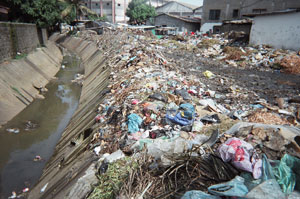 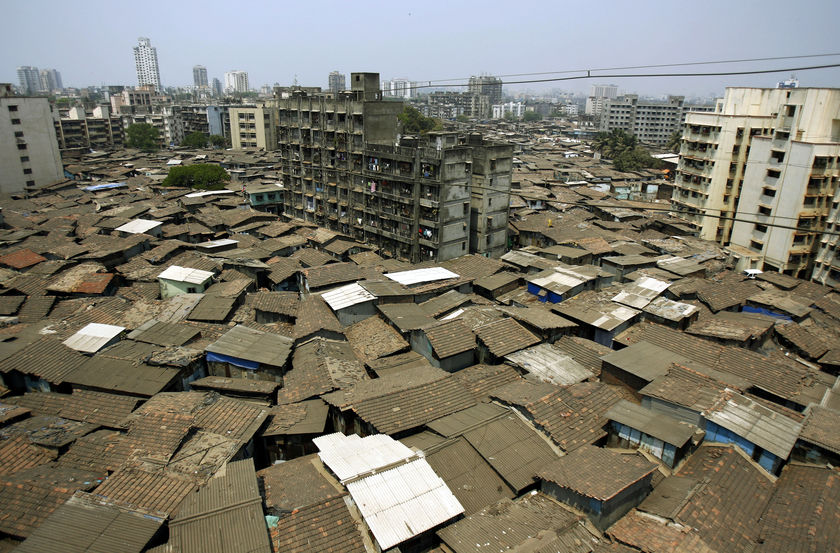 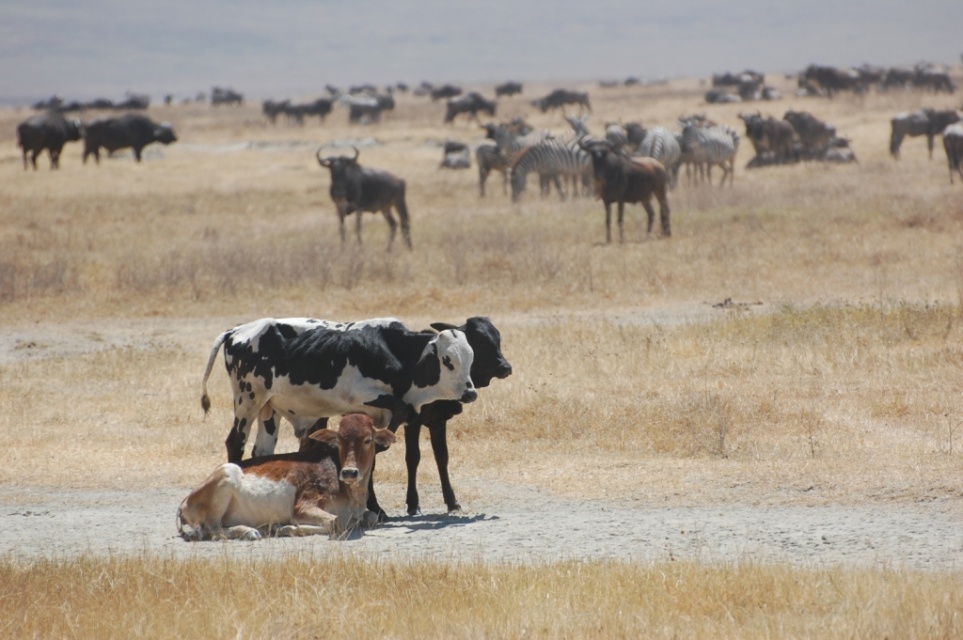 Why you should care.
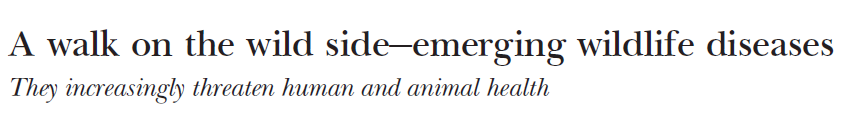 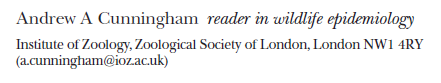 “Of the  1415 known human pathogens, 61% are zoonotic. Of pathogens causing emerging infectious diseases, 75% are zoonotic, with wildlife being an increasingly important source.”
Five steps to a zoonotic infection
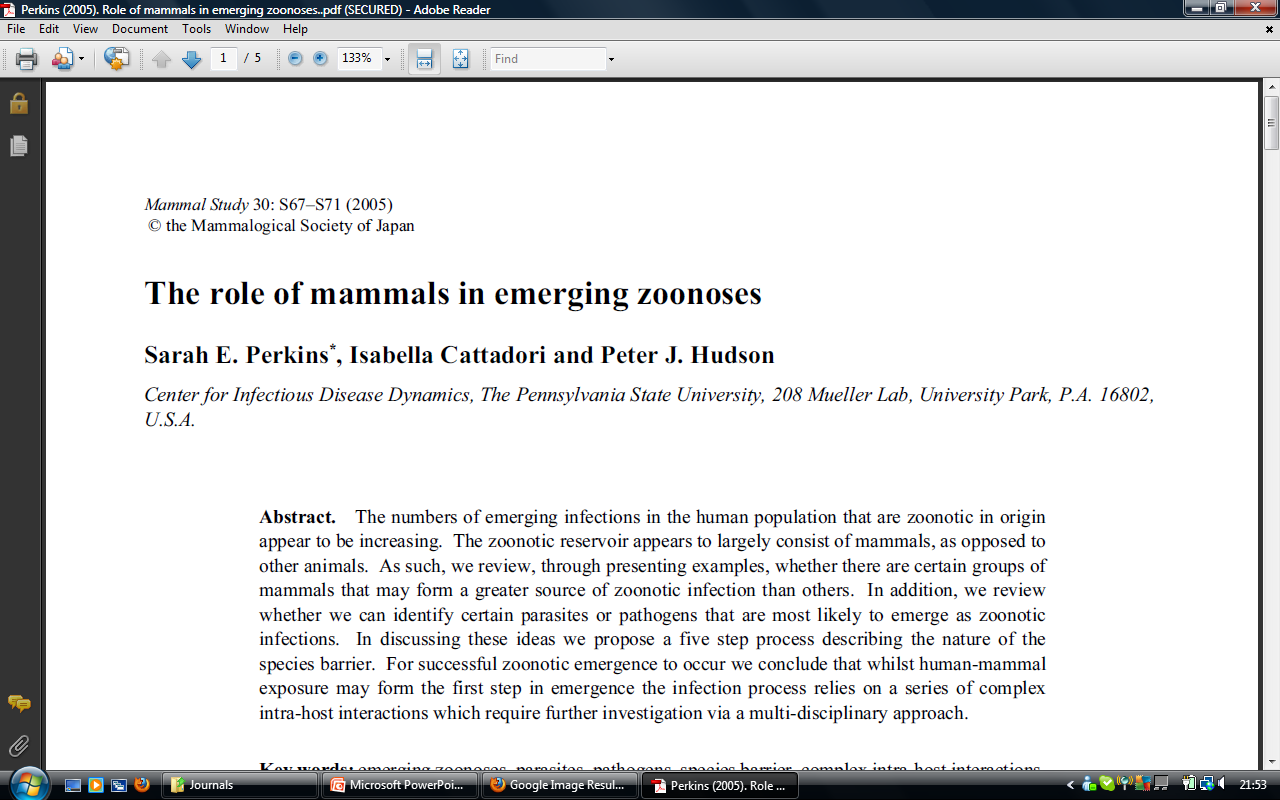 1) Interspecific exposure.
4) Replication of infective (transmission) stages.
2) Overcoming host barriers.
5) Transmission and persistence within the population.
3) Establishment within the host.
Can the body fight back?
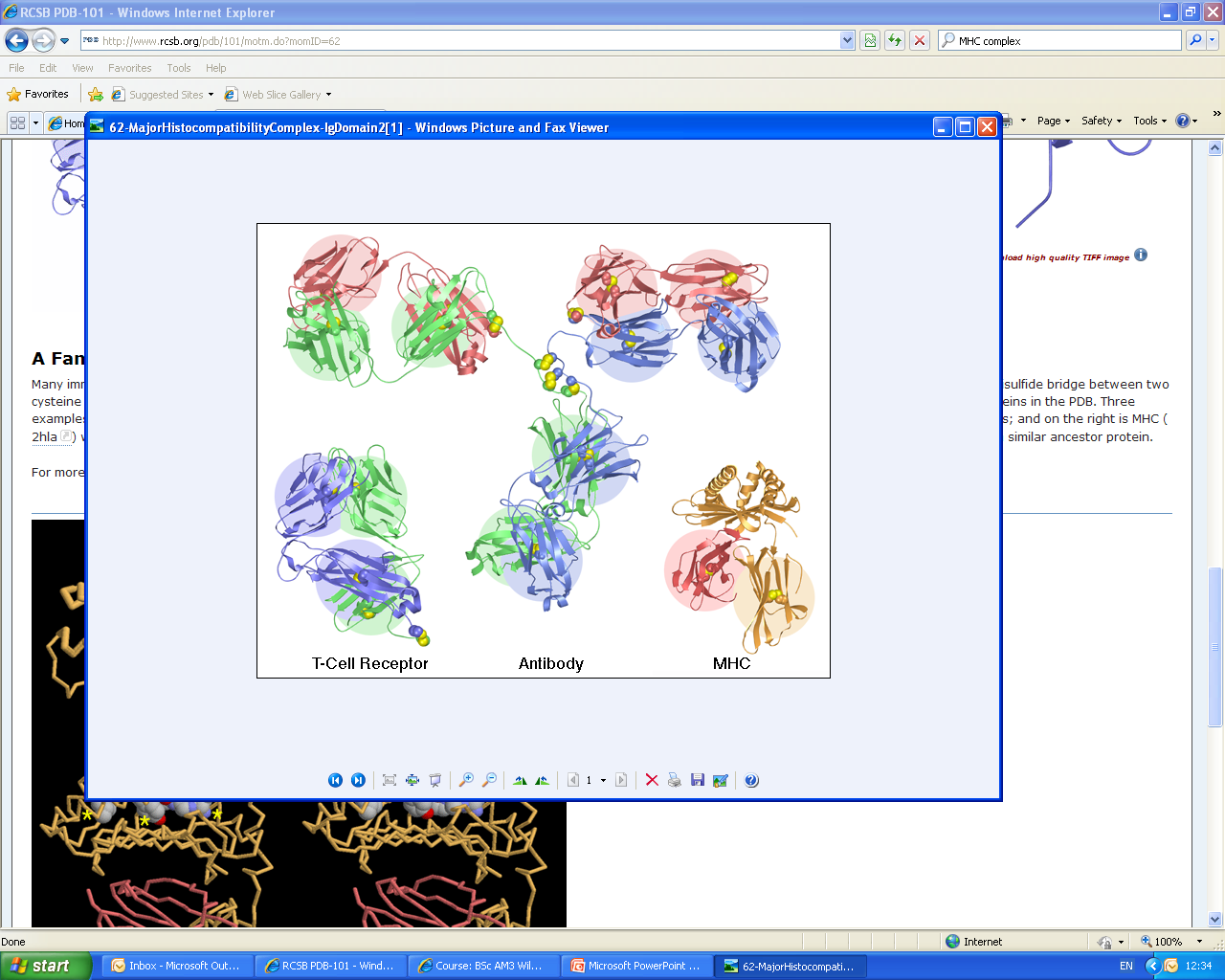 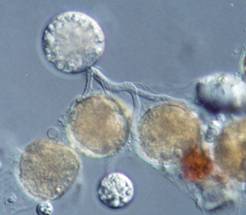 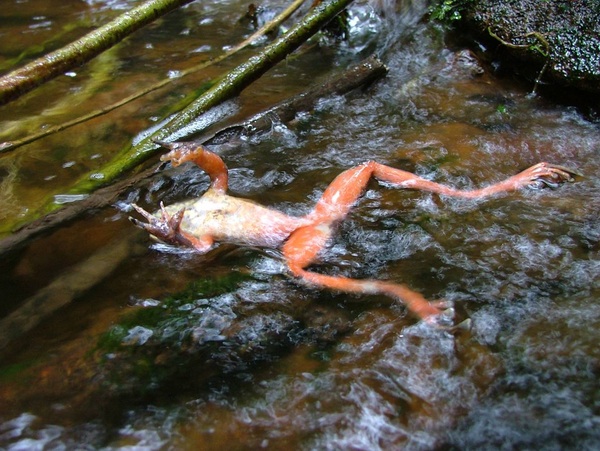 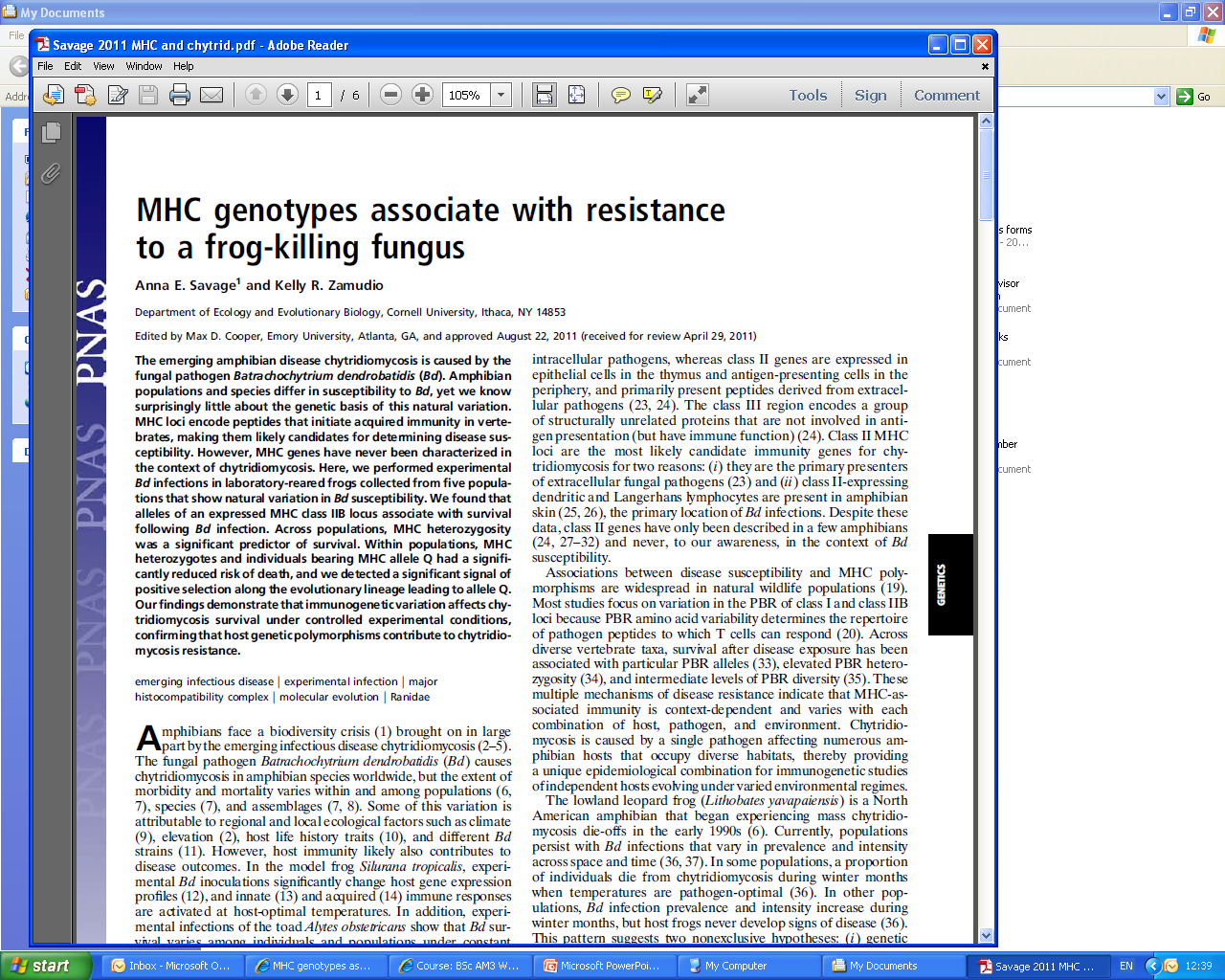 From Radwan et al. (2010)
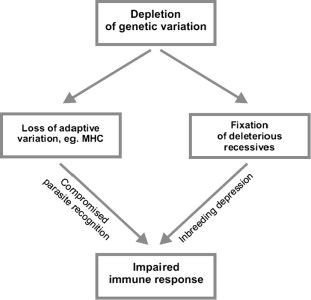 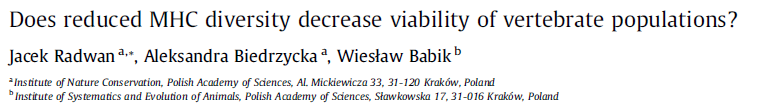 Wolfe, Dunavan and Diamond (2007)
Five stages of transfer from animals to humans

Early warning system needed

Where should the focus be on?
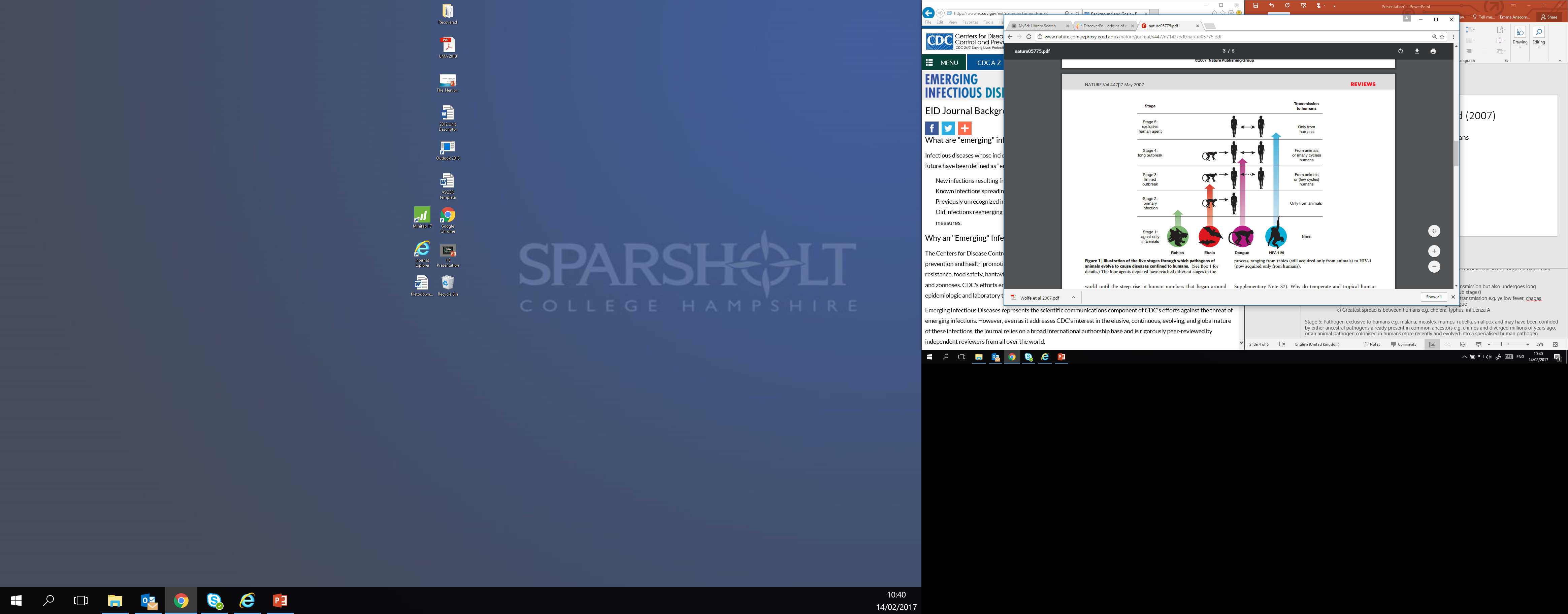 Bosch et al (2015)
Economic and health costs, ‘globally degrading our natural capital’

Need to control environmental reservoirs of infection

In situ vs Ex situ- which is most successful? Why?
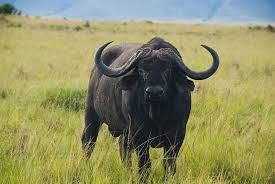 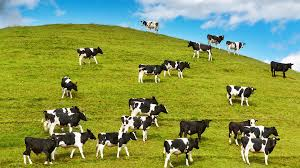 Tompkins et al (2015)
Insufficient evidence to support status of current EIDs
Numerous drivers of EIDs
Evidence of absence or absence of evidence?
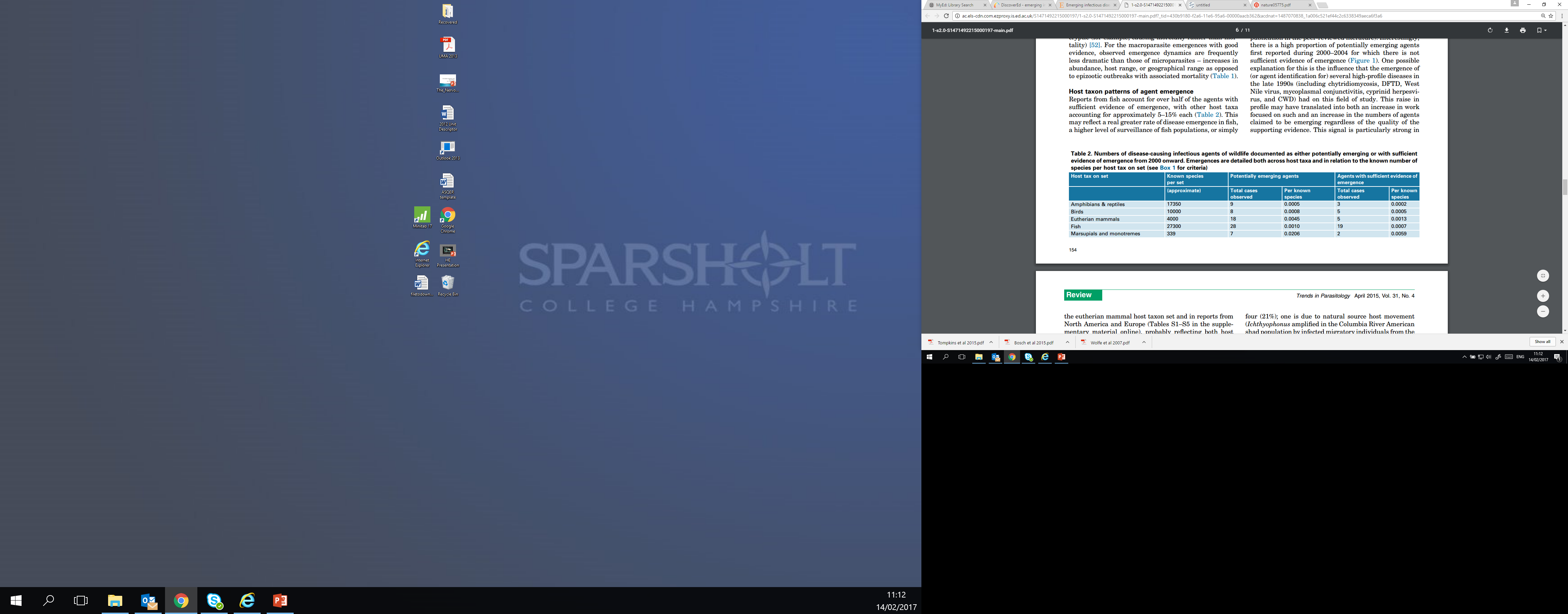 Topics to consider for the future
Host and pathogen co-evolution 
Importance of new vectors
Environmental changes and disease spread
Susceptibility of new hosts
Host natural history and behavioural ecology
Consider the following:
Examples of how these factors influence EIDS
How can these topics be further studied to prevent the spread of EIDs. 
How they can be used to prevent the spread or monitor EIDs.
Relevant examples?
Recently on the news…
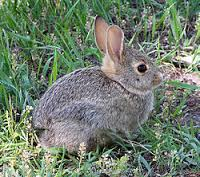 Host and pathogen co-evolution
Woolhouse et al (2002)

Natural co-evolution= reciprocal adaptive genetic change in one or more species

Difficult to demonstrate in humans/vertebrates but commonly seen between inverts, plants and bacteria
Genetic changes in susceptibility and pathogenicity 
Dynamic process
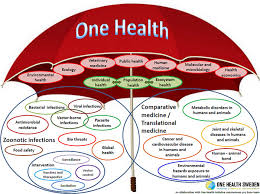 Importance of (new) vectors
Savic et al (2014)

Previously mainly of concern in tropical/subtropical areas
Now a threat in developed countries as well

Occur when numerous factors occur together

Require reliable surveillance e.g. One Health
Environmental changes and disease spread
Which diseases show an increase in range caused by climate change?

 Rohr et al (2011)
Generally accepted that climate change=increase in human/wildlife diseases
Significant knowledge gaps in this area of study and can be influenced by disease control efforts
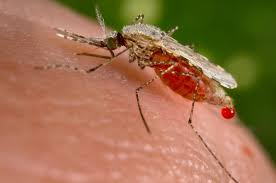 Susceptibility of new hosts
Longdon et al (2011)

Host shifts e.g. parasite originates in a different host species
Factors determining whether pathogen can infect novel host is poorly understood

Needs initial exposure to a pathogen
Can this be avoided in wild populations?
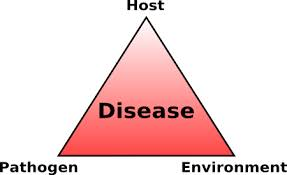 Host natural history and behavioural ecology
Han et al (2015)

Social behaviour and movement behaviour can impact disease dynamics

Need appropriate pathogen traits as well as behaviour to influence behaviour patterns
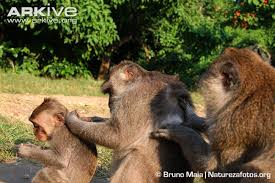 Summary
EIDs constantly develop and adapt 
Need to consider One Health approach
International surveillance essential
Further study needed for better understanding
References
Please see Ledge for pdfs of all research discussed here.